Global Competitiveness Report 2013/14
Suriname
The Global Competitive Report
The GCR is produced by the World Economic Forum
The report is based on the Global Competitiveness Index (GCI) 
The GCI captures information on the micro and macro economic foundations of national competitiveness.
The Global Competitive Report
The report examines the many factors that enable national economies to achieve sustained economic growth and long term prosperity.   

The overall goal is to provide business leaders and policymakers with benchmark tools to identify obstacles to improved competitiveness. 

The idea is to stimulate discussion on strategies to improve them.
What is Competitiveness
Competitiveness is the set of institutions, policies, and factors that determine the level of productivity of a country.
Effect of Productivity
Productivity helps drive high levels of income and determines the growth potential of an economy
Implied Framework
Firms compete not nations.

Government largely responsible for the raw conditions
Sources of Data
For the report information is obtained through a very comprehensive questionnaire survey that is completed by business executives in the country.
Hard data – country statistics taken from internationally recognized sources, e.g. World Bank, IMF and WHO
The Results
Ranking is out of total participants 
Additional to the overall ranking, countries also receives a score from 1 – 7.
This score is the weighted average score from the 12 pillars of competitiveness.
Problematic factors for doing business
The 12 Pillars
The many components of the competitiveness survey are grouped in various categories to form the 12 pillars of competitiveness.  
 
Pillars are not independent -  e.g. innovation tied to education

Each of the pillars consists of a number of different dimensions 

There are a total of 121 dimensions

These dimensions are either considered to be a competitive advantage or a competitive disadvantage.
The 12 Pillars
Basic Requirements
Institutions
Infrastructure
Macroeconomic stability 
Health and Primary Education
Key for 
Factor-driven
economies
Efficiency Enhancers
Higher Education 
Goods Market efficiency 
Labour Market Efficiency 
Financial Market sophistication 
Technological readiness
Market size
Key for 
Efficiency-driven 
economies
Innovation & Sophistication
Factors 
Business sophistication 
Innovation
Key for 
Innovation-driven
economies
Sub Index Weighting and Income Threshold for Stages of Development
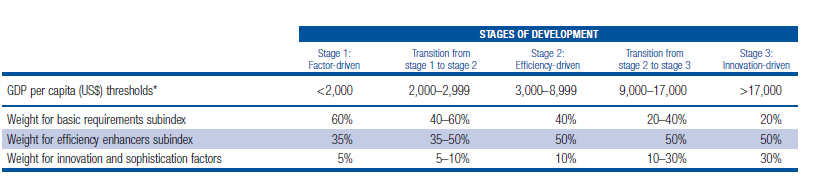 [Speaker Notes: Suriname is classified as an efficiency driven economy with a per capita GDP of US$8,686.  They are therefore at the upper end of the scale.]
GCI 2013 – 2014 Results
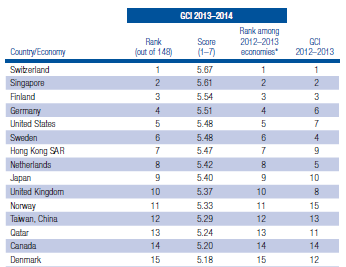 Suriname
Classified as an Efficiency Driven Economy – Stage 2
Per Capita Income - $US8,686
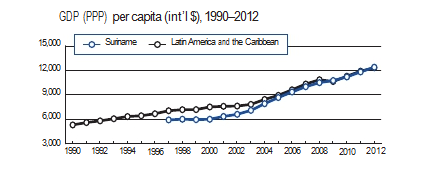 Efficiency Driven Economies
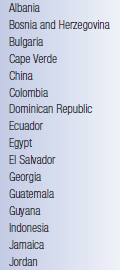 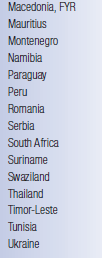 Suriname Ranking
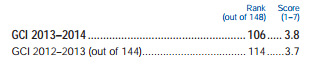 An Improvement  of 8 places
106(2013)
114
(2012)
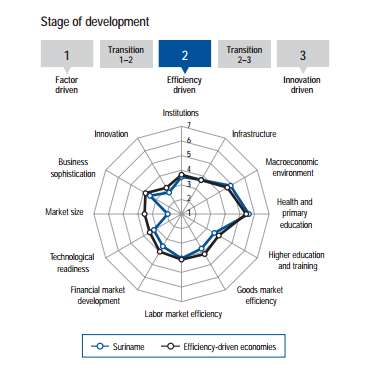 Strong and Weak Pillars
Strong
Weak
Health and Primary Education (5.6/7)
Macroeconomic Environment (4.9/7)
Labour Market Efficiency (4.0/7)
Infrastructure (3.7/7)
Market Size (1.9/7)
Innovation (2.7/7)
Technological Readiness (3.2/7)
Business Sophistication (3.5/7)
Institutions (3.5/7)
[Speaker Notes: Market size is heavily influenced by domestic market size which we cannot do much about.]
Perspective of Investment
Notably competitive advantages for Suriname:
Judicial independence
Business costs of terrorism
Reliability of police services
Quality of port infrastructure
General government debt
Effect of taxation on incentives to invest
Prevalence of trade barriers
Soundness of banks
The effects of taxation on incentives to invest
Export as a percentage of GDP
On the Downside
Significant areas of weaknesses:
Strength of investor protection
Burden of Customs Procedures
Effectiveness of anti-monopoly policy
Market size
Value Chain
Willingness to delegate authority
Capacity to innovate
Quality of scientific research institutions
Company spending on R & D
Government procurement of advance tech product
Problematic Factors for Doing Business
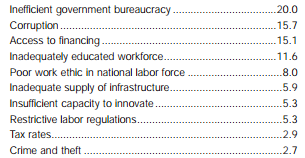 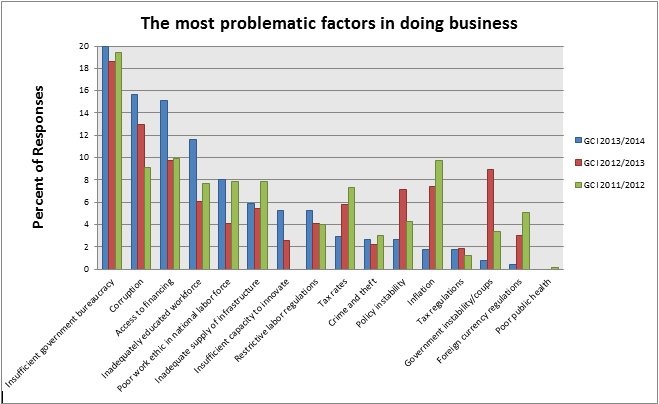 Caribbean Connection
Points to Note
Productivity – the key to improving competitiveness and this is a national issue not a government issue.
Insufficient capacity to innovate and Business Sophistication
Hard data update to international bodies – need to ensure that this is done. 
Inefficient government and corruption – a problem in the Caribbean.
Impact of GCI in T&T
Spurred government to take steps to reduce the days to start a business from 43 days to 3 days
The Minister of Finance in his recent budget presentation set a goal to be in the top 30 in 5 years
The question of innovation is now seen as an area for improvement.
Influence government policies regarding education – e.g. GATE
Council for Competitiveness and Innovation and Caribbean Centre for Competitiveness
Summary
Suriname classified as an efficiency driven economy.
Ranking improved by 8 places to 106/148
Small change in overall score (3.7 to 3.8)
We still have a long way to go especially in terms of technology readiness, innovation and business sophistication 
Government bureaucracy and corruption remains a major issue.
Thank You